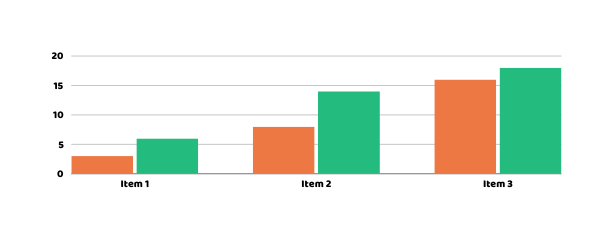 MARKET SUMMARY
POINT 01
Lorem ipsum dolor sit amet, consectetur adipiscing elit, sed do eiusmod tempor incididunt ut labore et dolore magna aliqua.
Lorem ipsum dolor sit amet, consectetur adipiscing elit, sed do eiusmod tempor incididunt ut labore et dolore magna aliqua.
POINT 02
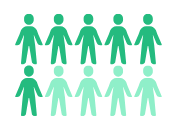 STATISTICS
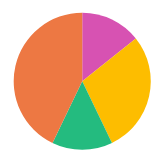 6 OUT OF 10
Lorem ipsum dolor sit amet, consectetur adipiscing elit, sed do eiusmod tempor incididunt ut labore et dolore magna aliqua.
POINT 01
Lorem ipsum dolor sit amet, consectetur adipiscing elit.
DID YOU KNOW?
POINT 02
Lorem ipsum dolor sit amet, consectetur adipiscing elit.
POINT 03
Lorem ipsum dolor sit amet, consectetur adipiscing elit.
Lorem ipsum dolor sit amet, consectetur adipiscing elit, sed do eiusmod tempor incididunt ut labore et dolore magna aliqua.
POINT 04
Lorem ipsum dolor sit amet, consectetur adipiscing elit.
KEY POINTS
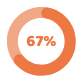 STARTUP 
EXECUTIVE SUMMARY
Lorem ipsum dolor sit amet, consectetur adipiscing elit.
Add Item here
Add Item here
Add Item here
Add Item here
Add Item here
POINT 01
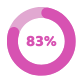 Lorem ipsum dolor sit amet, consectetur adipiscing elit.
100+
POINT 02
Lorem ipsum dolor sit amet, consectetur adipiscing elit, sed do eiusmod tempor incididunt ut labore et dolore magna aliqua.
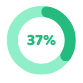 POINT 01
Lorem ipsum dolor sit amet, consectetur adipiscing elit.
Lorem ipsum dolor sit amet, consectetur adipiscing elit, sed do eiusmod tempor incididunt ut labore et dolore magna aliqua.
POINT 03
123-4567
hello@reallygreatsite.com
www.reallygreatsite.com
#FDBD00
#D752B2
#24BB7F
#ED7843
#000002
#FFF9E7
RESOURCE PAGE
Use these design resources in your Canva Presentation.
Colors
Fonts
This presentation template
uses the following free fonts:
TITLES:
BALOO

HEADERS:
ARIMO

BODY COPY:
ARIMO
You can find these fonts online too.
Design Elements
DON'T FORGET TO DELETE THIS PAGE BEFORE PRESENTING.
CREDITS
This presentation template is free for everyone to use thanks to the following:
for the presentation template
Pexels, Pixabay
for the photos
Happy designing!